Personalisation and support for caregivers in England
Professor Sue Yeandle 
CIRCLE 
Centre for International Research on Care, Labour & Equalities
University of Leeds, UK

International Federation on Ageing Conference 2012
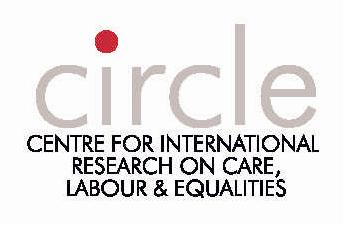 Background to support for caregivers in the 2000s, England
Well-established carers’ ‘lobby’ pressing for policy change
Modest financial support / recognition already in place
Explicit legislation on carers passed 1995, 2000, 2004
Carers included in work/family policy & legislation in 2000s  
National Carers Strategies (NCS) in 1999, 2008 and 2010
Caring with Confidence programme
NCS Demonstrator Sites programme
 Central ‘carers’ grant’ paid to local authorities from 2000s
Network of local carers’ centres/support groups in place
Policy trends in the care of older people in England
Rising numbers of older and very aged people
Focus on ageing at home, heavy reliance on carers
Policies to reduce use of residential/hospital-based care
Intensification / rationing of home care packages
Mixed economy of care - growing privatisation of both home and residential care services
Policy focus on: ageing and health, independent living, dignity and choice, housing and neighbourhood support; dementia care; voice/empowerment; age equality; end-of-life care; personalisation; personal budgets for all 2013
Opportunity Age (2005); Putting People First (2007); Independent Living Strategy (2008); Living Well with Dementia (2009) Achieving Age Equality (2009)
Caring with Confidence: a training programme for carers, 2008-10
Funding: DH budget of £15.2m (over 3 yrs) 
Provided training to 11,558 carers    
Purpose: to give carers more choice / control over their: 
Health; social care support; ability to manage work /activities 
Expected benefits: 
improved health and well-being; greater independence; more time outside caring; indirect benefits to those cared for    
Design and delivery:
Managed by a national team & consortium incl. carers’ organisations
Centralised design, quality assurance and commissioning
Local providers delivered training modules to small groups
Most carers attended 4 x 3 hour sessions (a few by remote access)
Modules available, post-programme, via ‘Carers Direct’ website
Carers participating in CwC face-to-face, by caring circumstances
Sources: CwC MI AIF responses; Survey of Carers in Households 2009/2010, NHS Information Centre (2010)
Carers participating in CwC face-to-face, by characteristics of those cared for
Sources: CwC MI AIF responses, analysis by CIRCLE, University of Leeds
Carers’ views about the programme: six months after completion
Source: CIRCLE, University of Leeds: CwC survey
Impact of the programme on carers’ own lives: perceptions six months after completion
Source: CIRCLE, University of Leeds: CwC survey
Percentage of respondents
0
20
40
60
80
100
The care I give (n=447)
41
58
1
My understanding of carer's rights/
entitlements
71
28
1
(n=465)
My knowledge of how to access support/
services
73
25
1
(n=473)
My confidence that I would know what to do
 in an
58
42
0
emergency (n=463)
My knowledge about what improves the well
-
54
45
1
being
of the person I care for (n=463)
My understanding of how to access local 
information
67
32
1
& support  (n=469)
Has improved
Has not changed
Has got worse
Impact of the programme on care given, carers’ perspectives six months after completion
Source: CIRCLE, University of Leeds: CwC survey
NCS Demonstrator Sites programme 2009-11
The DS programme
25 Sites: all were local authority, NHS and voluntary sector partnership projects
Carers’ Breaks - Health Checks  -   Better NHS support
Engaged with 18,653 carers 

Evaluation study:
Mapped the Demonstrator Sites’ support and activities
Assessed their impact on carers
Explored their effect on staff, partnerships and working arrangements 
Assessed their costs and benefits in the health and social care  system
Reviewed each site’s local evaluation report
Produced evidence-based policy recommendations
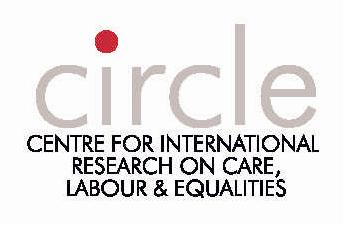 Source: ICR, University of Leeds; Survey of Carers in Households 2009/2010, NHS Information Centre (2010).
Source: ICR, University of Leeds; Survey of Carers in Households 2009/2010, NHS Information Centre (2010).
NCS Demonstrator Sites 2009-11: carers
1 ICR, University of Leeds; 2 Survey of Carers in Households 2009/2010, NHS Information Centre (2010)
Innovation/Experience in Carers’ Breaks  Sites
Types of Carers’ Breaks service offered by sites
Specialised short-term respite (focused on dementia / mental health)
Alternative care in the home
Carers’ holiday breaks funding or facilitation
Practical help in everyday life
Well-being support / services
Training  for the caring role; in work-related  / other skills
Equipment and goods funding
Improving access to breaks	
Characteristics of carers supported in the Breaks sites
69% women, 31% men
68% of working age
74% caring 50+ hours pw   54% caring for 5 years or more
46% caring for a spouse/partner   25% caring for a parent
Source: Demonstrator Sites – survey of carers, University of Leeds
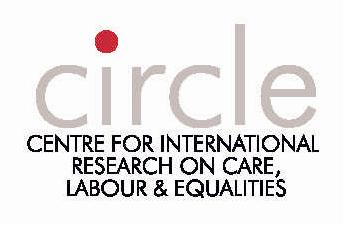 Innovation/Experience in Health Checks Sites
Key features of provision in Health Checks sites
Physical health examination
Well-being check
Improving access to health checks services
Characteristics of carers supported by Health Checks sites
72% women, 28% men
19% BME carers
75% caring for 50+ hours per week, 60% caring for 5+ years
51% caring for a spouse / partner, 20% caring for a parent
New delivery arrangements and features
Checks to assess well-being 
Checks offered in carers’ own homes
Checks delivered by non-clinical staff in some sites
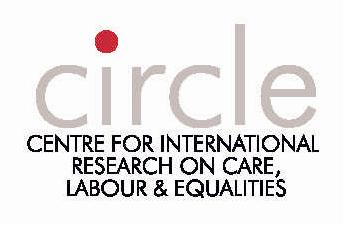 Source: Demonstrator Sites – survey of carers, University of Leeds
Innovation/Experience in NHS Support Sites
Key innovations in NHS Support sites
Hospital-based carer support - important for ‘new’ carers, those ‘in crisis’; improves recognition of carers as expert partners
Providing benefits advice through an income maximisation officer based in hospitals assisted many carers
Offering befriending, peer support , carers’ cafés popular
Carers’ champions and other carer support staff worked directly with carers in GP practices
Simple measures taken to encourage GPs to identify / refer carers
Characteristics of carers supported in the NHS Support sites
69% women, 31% men
66% of working age
59% caring 50+ hours pw, 45% caring for 5 years or more
46% caring for a spouse / partner, 27% caring for a parent
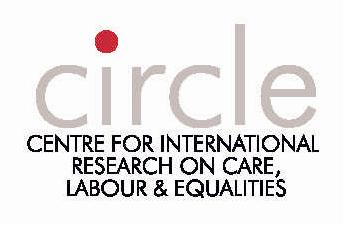 Source: Demonstrator Sites – survey of carers, University of Leeds
Demonstrator Sites: impact  on carers
Source: Demonstrator Sites – survey of carers, University of Leeds
Vision for Adult Social Care in England: 2010
Prevention: empowered people/strong communities maintain independence. Where needed, the state supports communities and helps people to retain and regain independence. 
Personalisation: individuals control their care. Personal budgets (preferably DPs) for all eligible; universal access to information. 
Partnership: individuals, communities, voluntary & private sectors, NHS & councils, incl. wider support services, such as housing. 
Plurality: the variety of people’s needs is matched by diverse service provision, with broad market of high quality providers. 
Protection: sensible safeguards against abuse / neglect. Risk no longer an excuse to limit people’s freedom. 
Productivity: more local accountability will drive improvements and innovation to deliver higher productivity and high quality services. 
People: workforce provides care/support with skill, compassion & imagination. Whole workforce (care workers, nurses, OTs, physios &  SWs,  with carers & service users  leads the changes needed.
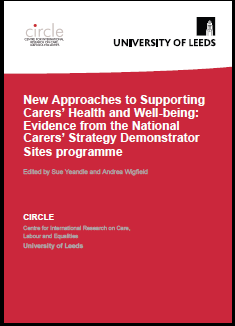 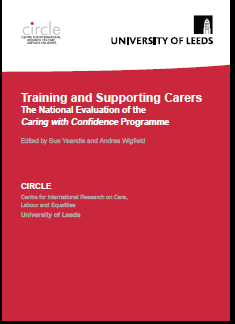 Thanks to research colleagues who contributed to these reports: Dr Lisa Buckner, 
Dr Chrissy Buse, Dr Gary Fry, Viktoria Joynes, Ben Singleton, Dr Andrea Wigfield  
Download at: http://www.sociology.leeds.ac.uk/circle/circle-projects/completed-projects/
For further information,please contact CIRCLE or visit the CIRCLE website
CIRCLE 
Centre for International Research on 
Care, Labour and Equalities  


Professor Sue Yeandle
Director, CIRCLE

Address: CIRCLE, School of Sociology and Social Policy, 
University of Leeds, LEEDS, LS2 9JT, UK

www.leeds.ac.uk/sociology/research/circle


Tel +44 (0)113 3434442 / +44 (0)113 343 5003

Email s.m.yeandle@leeds.ac.uk  or  CIRCLEadmin@leeds.ac.uk